Aula 4: Volatilidade e Diversificação
Prof. Elisson de Andrade
eapandra@gmail.com
Reflexão Inicial
Texto Site: Becoming an Investor
Investir não é uma tentativa de adivinhar o que mais vai render no futuro, mas a arte de administrar riscos, através de uma boa estratégia e diversificação.
Risco(Volatilidade)
Em uma análise VISUAL, qual dos ATIVOS possui maior risco (volatilidade)?
Vejamos os retornos em forma de gráfico...
Em termos Gráficos, qual ativo tem maior volatilidade?
Porém, esse comportamento pode ser expresso em termos de desvio padrão
Vamos compreender volatilidade de outra forma...
Exemplo: preço de saca de café em duas regiões
Variações percentuais de preço de café em duas regiões
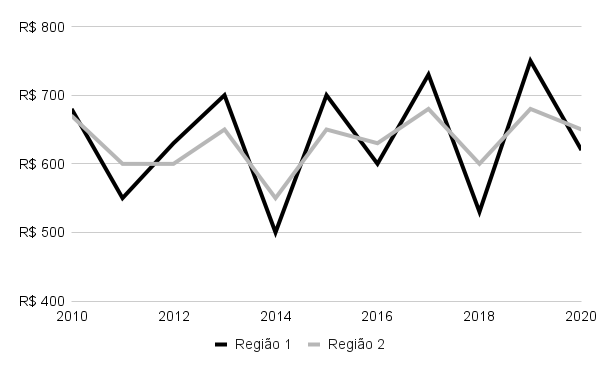 •	Desvio padrão da Região 1: aproximadamente 27% em bases anuais.
•	Desvio padrão da Região 2: aproximadamente 11% em bases anuais.
CÁLCULO DA VOLATILIDADE EM INVESTIMENTOS FINANCEIROS
Exemplo prático no Google Planilhas
Lembrar: BOVA11, IFIX, QBTC11
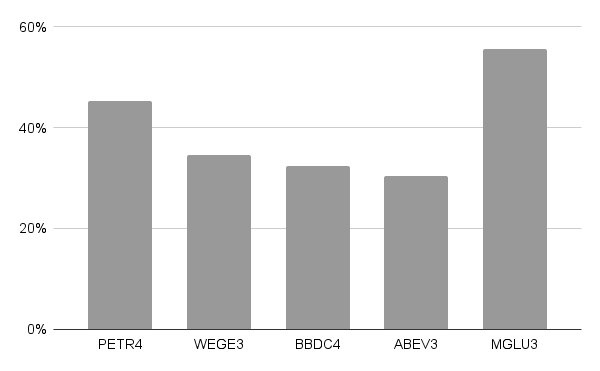 Comparação das volatilidades anuais de cinco ações em 2021
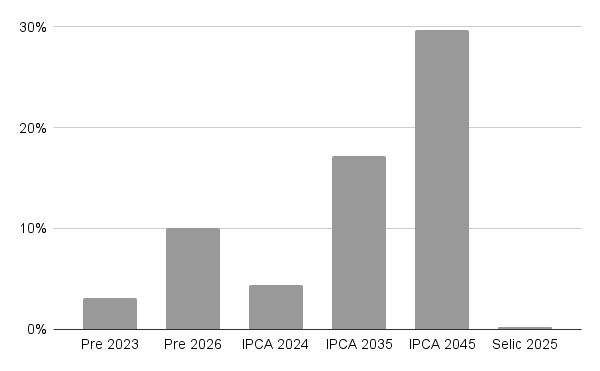 Volatilidade anual de títulos públicos em 2021
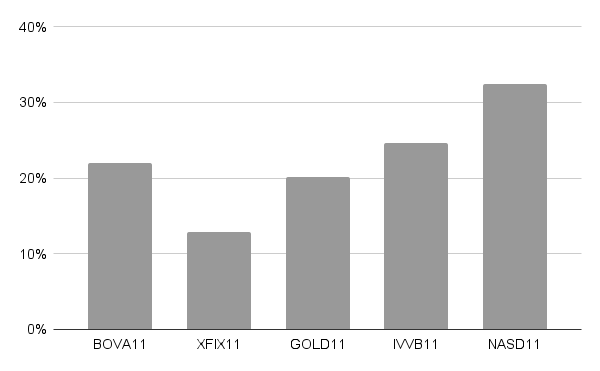 Volatilidade anual de diferentes ETFs em 2022
DIVERSIFICAÇÃO(Importância)
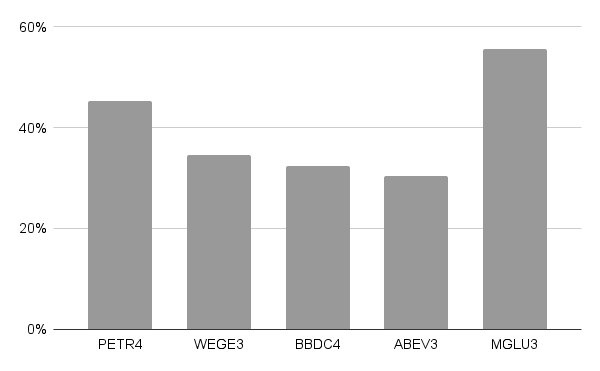 Vamos voltar ao exemplo das 5 ações.
Suponha que eu monte uma carteira com partes iguais de cada uma delas.
Como teria sido a rentabilidade dessa carteira?
A rentabilidade da carteira seria a média das rentabilidades individuais!
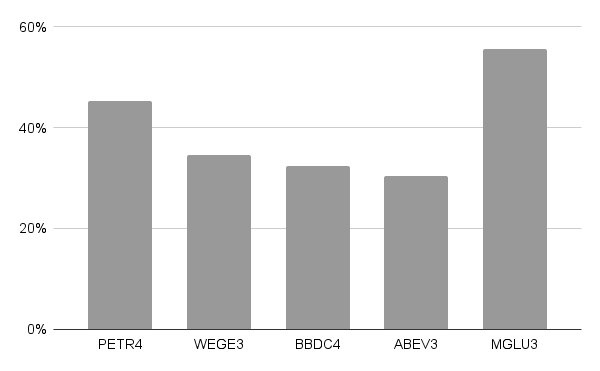 Mas e no caso da VOLATILIDADE?
Se eu montasse uma carteira de investimentos com partes iguais dessas 5 ações, qual seria sua volatilidade?
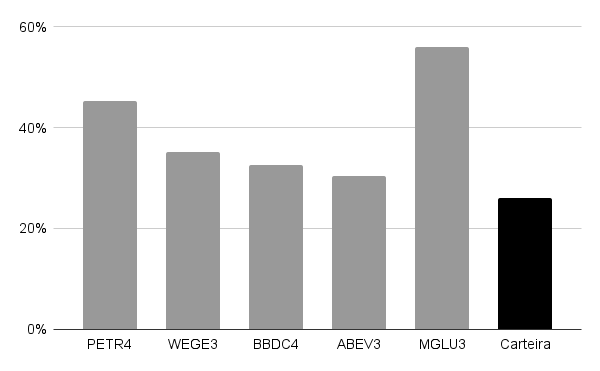 A volatilidade da carteira não é uma média das volatilidades individuais. Ela é MENOR!
Veja outros casos
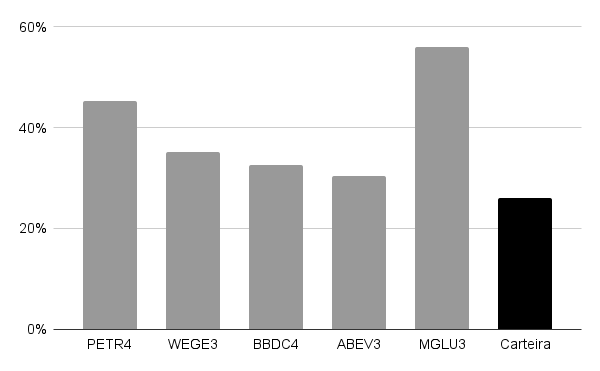 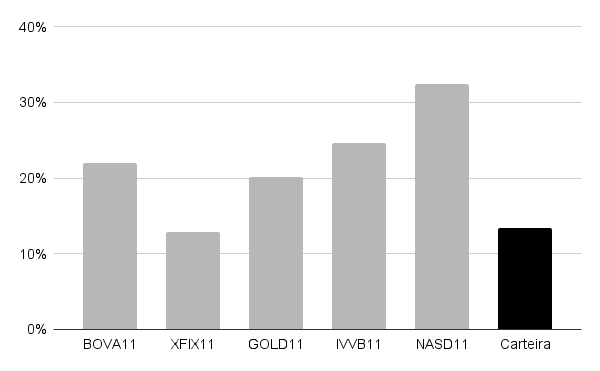 MAS POR QUAL RAZÃO ISSO OCORRE?
Para compreender, vamos estudar o que significa
CORRELAÇÃO
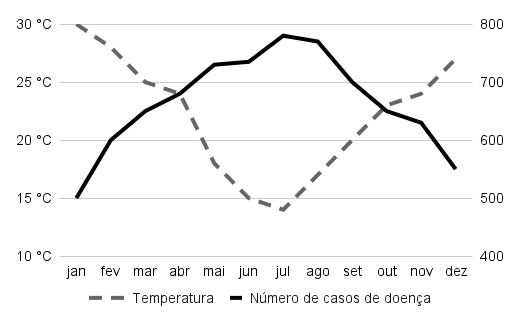 CORRELAÇÃO NEGATIVA
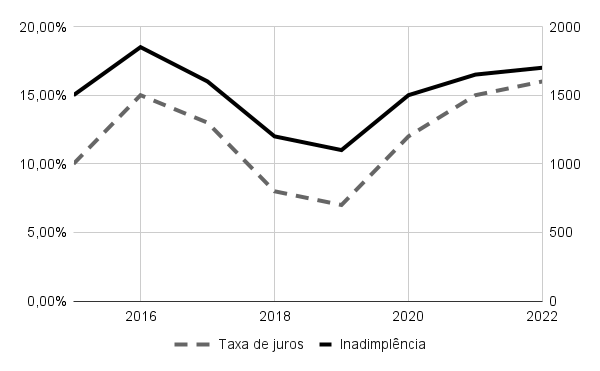 CORRELAÇÃO POSITIVA
Como essa correlação é mensurada?
-1
0
1
Não há correlação
Correlação Positiva
Correlação Negativa
CORRELAÇÃO X VOLATILIDADE
Suponha que um produtor rural anotou quanto produziu de café, ano a ano, e o preço de cada saca.
Como você acha que é a correlação?
-1
0
1
Calculando no Excel a correlação deu: -0,98
Não há correlação
Correlação Positiva
Correlação Negativa
Quando juntamos duas variáveis com correlação negativa, o que acontece?
No caso do produtor, juntar preço e quantidade chegamos à RECEITA. Vejamos como ela se comporta.
A RECEITA NÃO TEVE VOLATILIDADE ALGUMA
Quando juntamos duas variáveis negativamente correlacionadas, o risco resultante abaixa bastante...
Carteira com apenas dois investimentos (ativos)
Para iniciar, consideremos que na economia exista 6 ativos apenas.
Rentabilidades anuais de seis ativos ao longo de 11 anos
Com todas essas rentabilidades é possível calcular a VOLATILIDADE.
Em seguida, vamos construir carteiras de apenas 2 ativos, utilizando sempre o ATIVO 1. Vejamos o comportamento de cada carteira.
CORRELAÇÃO ENTRE DIVERSOS ATIVOS FINANCEIROS
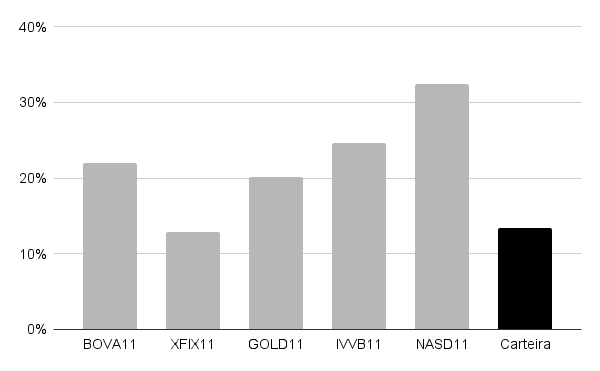 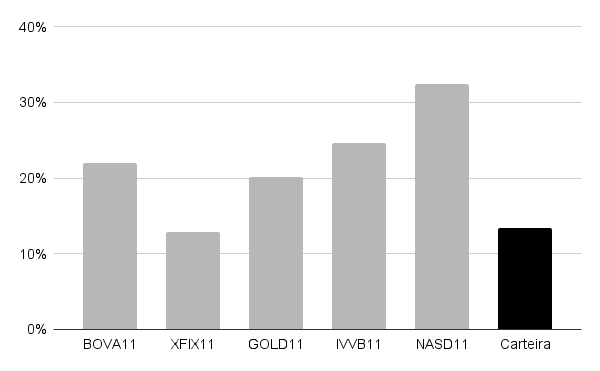 Correlação entre renda variável e renda fixa (10/01/2023 a 04/07/2023)
Você vai precisar fazer essas contas para aprender a investir?